What is a landing page?
A page whose primary purpose is to help users understand what they can find in a section and where they can go next.
Should include links to all child pages
May include promotional items like ‘latest event’, ‘join our newsletter’ or ‘complete this survey/forms’.
Surfacing popular content from further down in the section. E.g. Kindy calculator.
Landing pages will have a higher visual hierarchy compared to content pages
Can have a hero image or video/animation to accompany the headline
More graphics/media than content
May provide ‘related links’ for users who arrive in error and are looking for a similar or related area/page. 
E.g. High school enrolment vs Kindy enrolment
Types of landing pages
Location in the structure (Lvl 1, lvl 2, lvl 3, etc)
Section size – Large, medium and small. 
Large - Lots of child pages that also have child pages, potentially need to split into section
Medium – approximately up to 9 child pages
Small – approximately 1-2 child pages
Structure/sections of landing pages
Heading (mandatory)
Banner (Level 1 mandatory/Level 2-4 optional)
Introduction (mandatory)
Content above tiles (optional)
May included quotes
lists or media (Video/image)
Tiles for all child pages (mandatory) 
Content below tiles (optional)
Related links (optional)
Add wireframe to show this structure
Guidelines for use
Portfolio site (QED, ECEC and Education) guidelines may differ due to the large size of the site and depth of content
If images are used in rollups, they must be the same type. Ie if you choose to use icons for one page, all tiles must also use icons. 
No asides for landing pages
Article rollup titles should never be truncated
Heading (mandatory) & Banner (optional)
Level 1
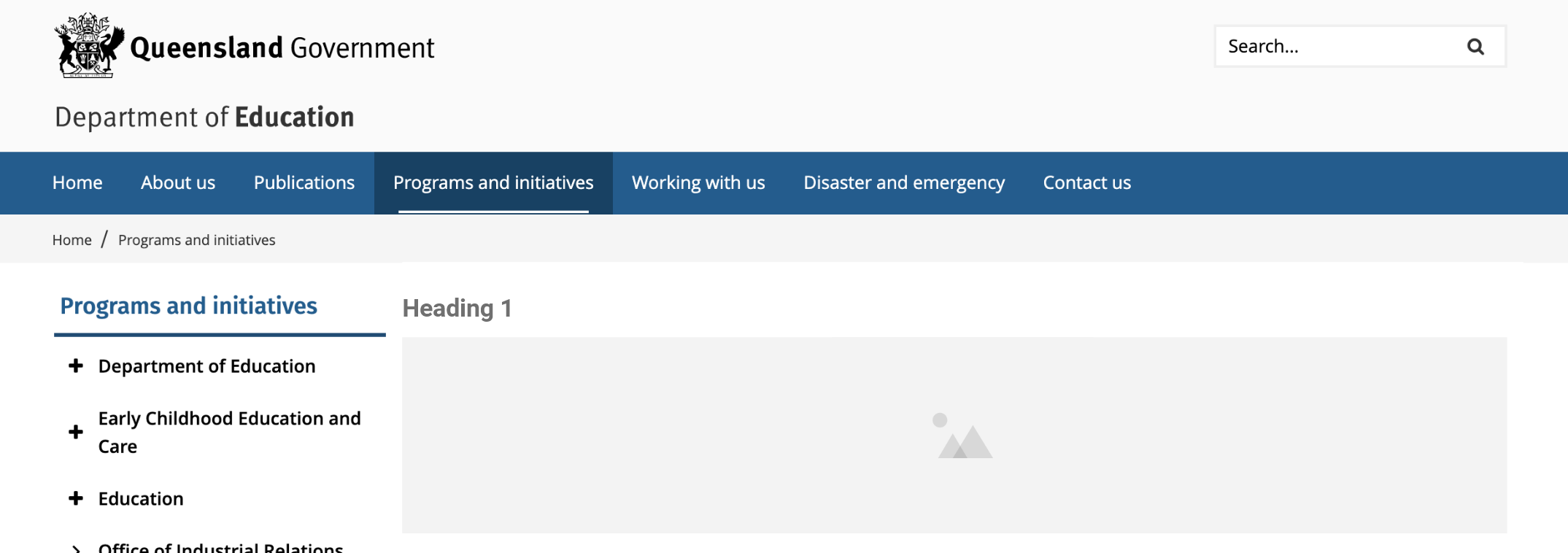 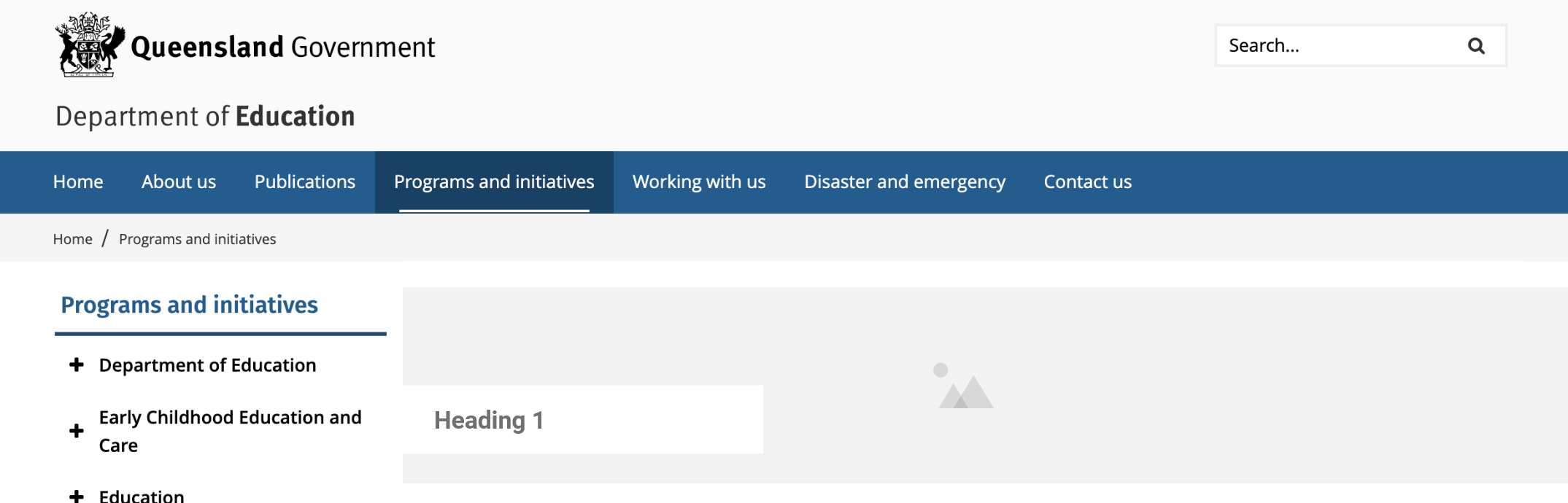 Level 2
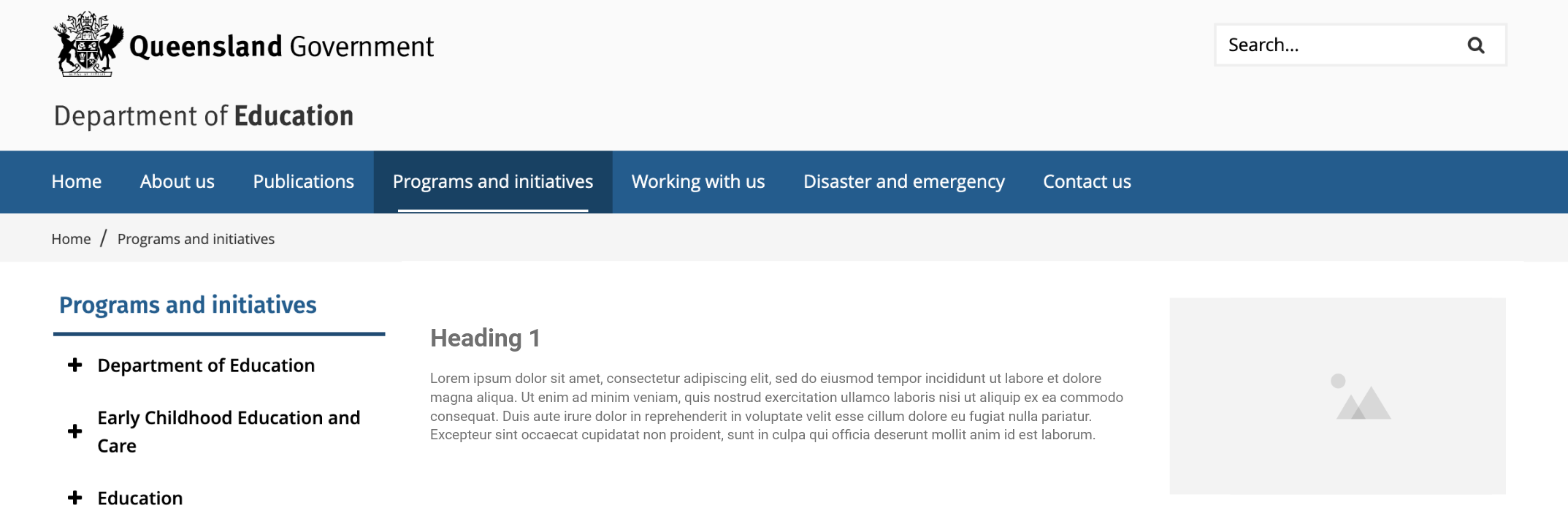 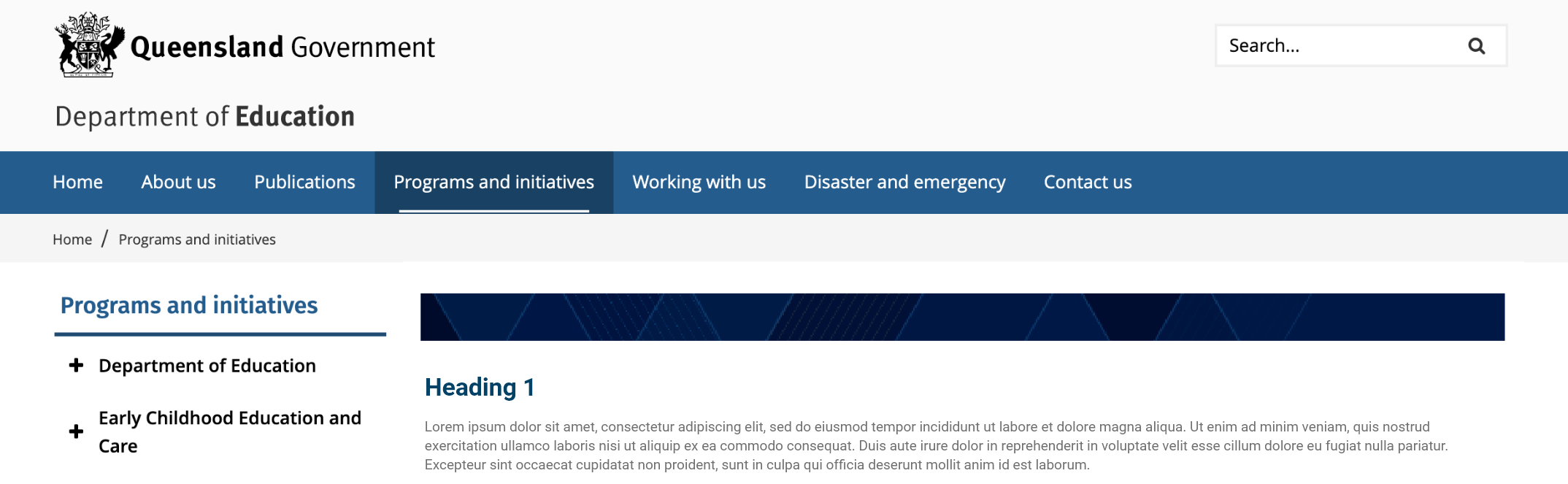 Level 3
Level 3/4
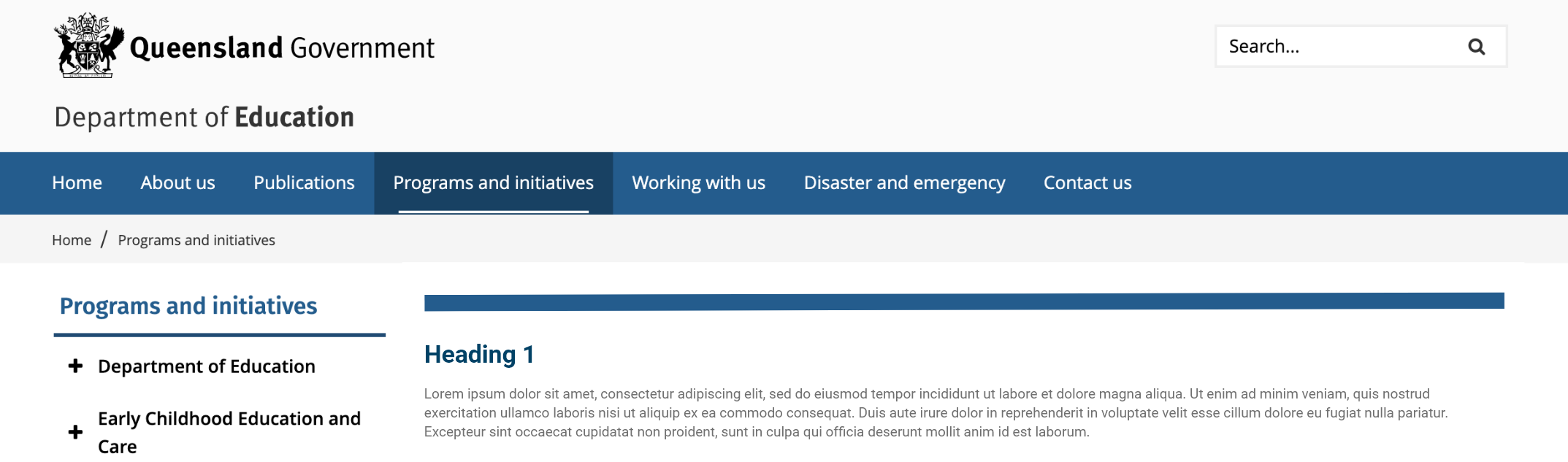 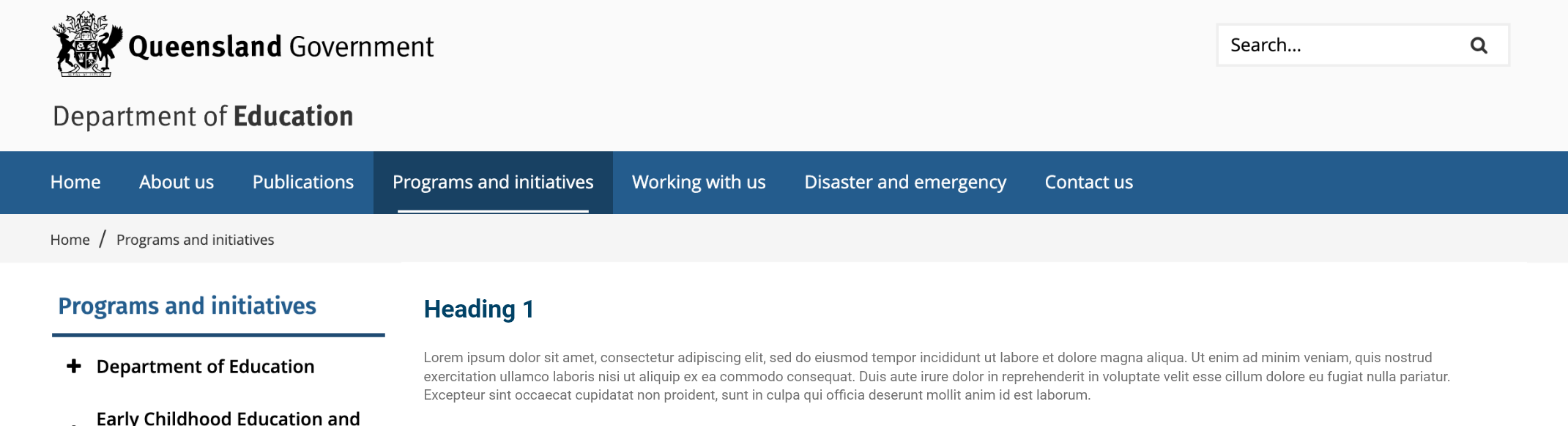 Introduction (mandatory)
Level 1
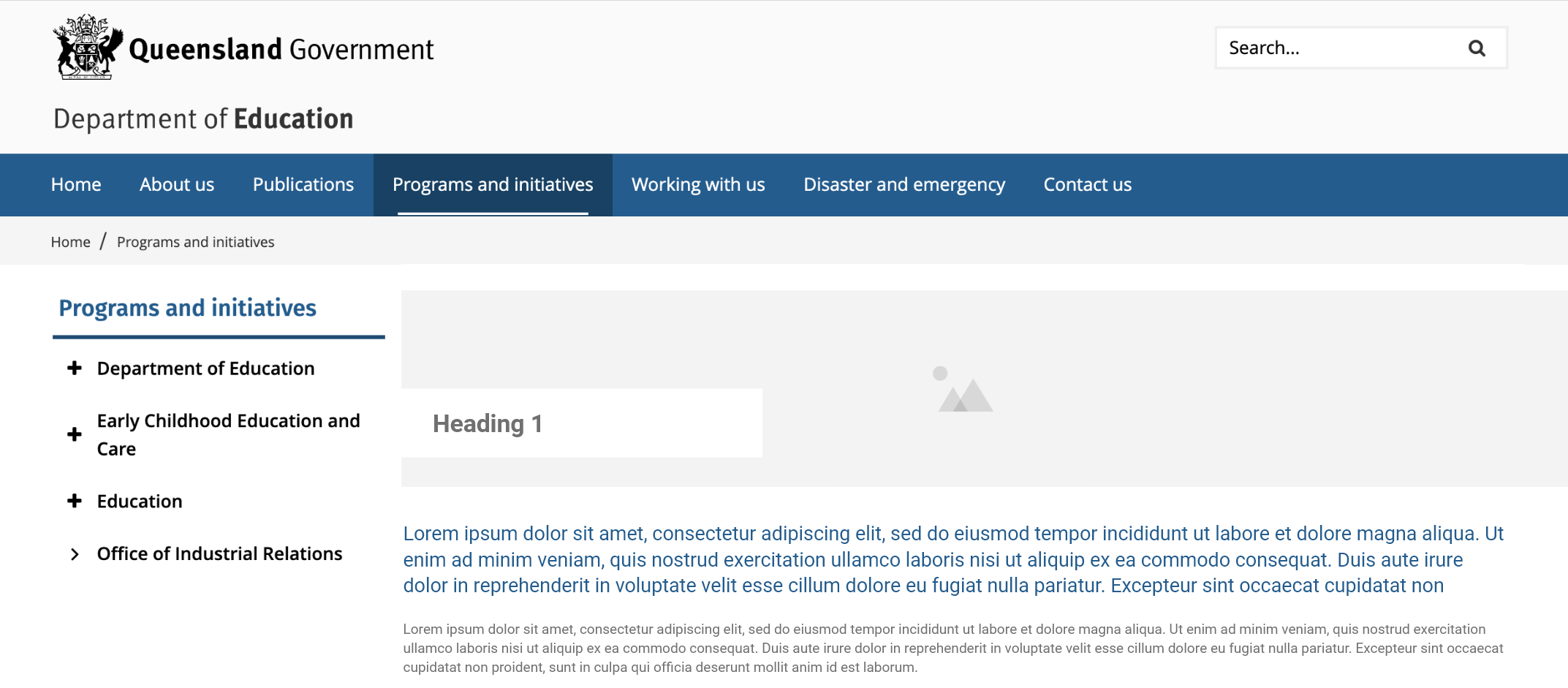 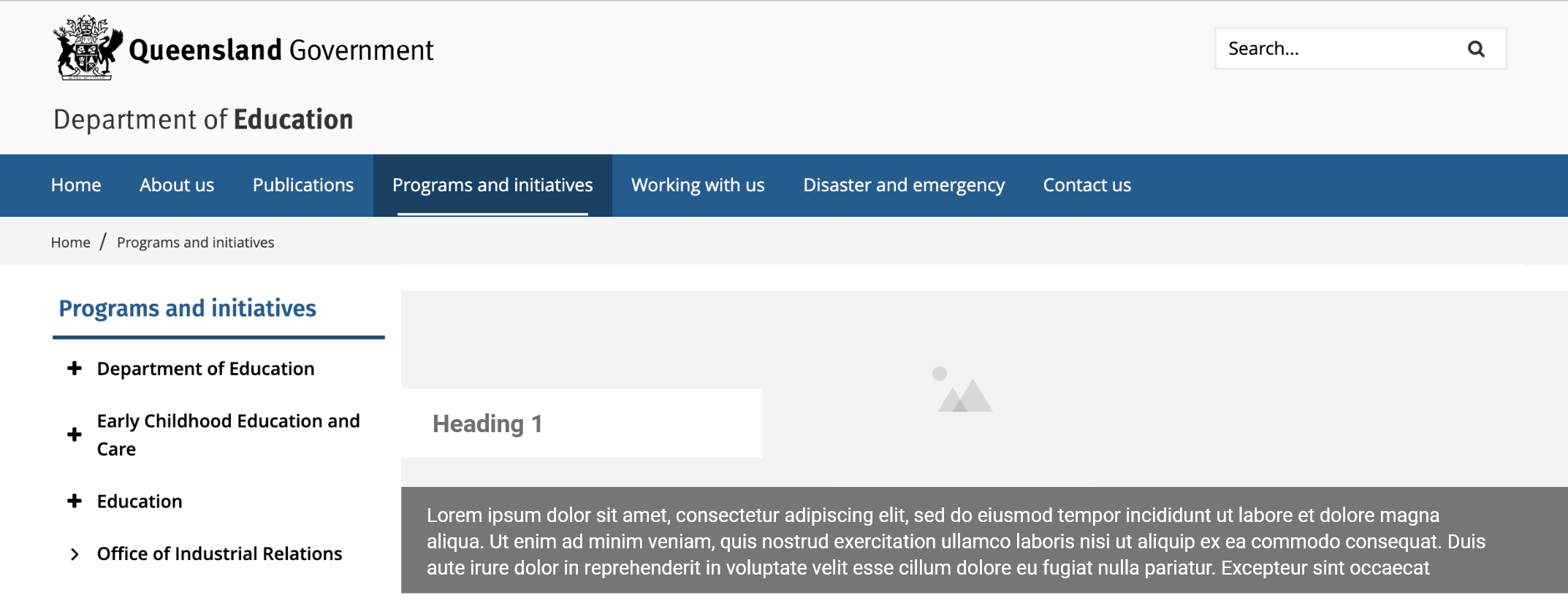 Level 2/3/4
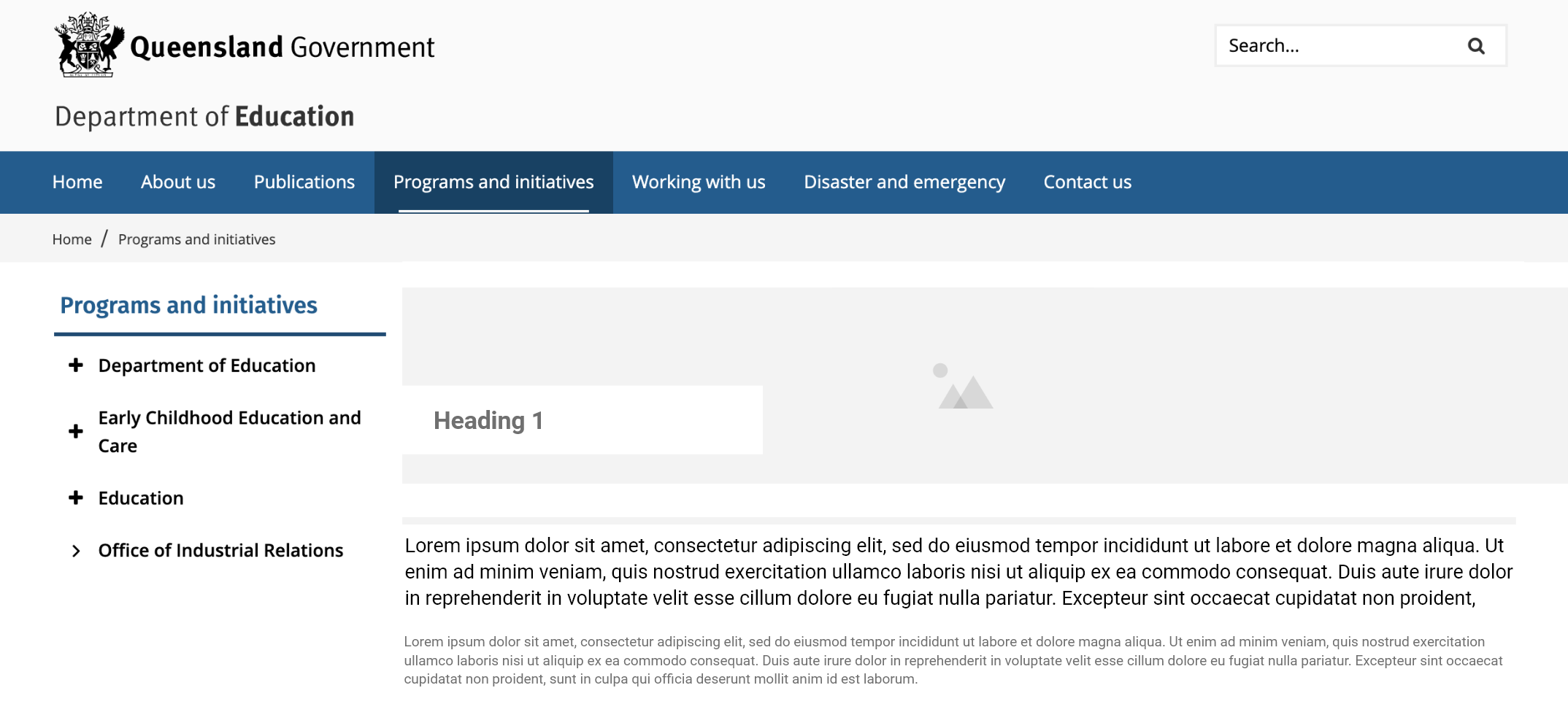 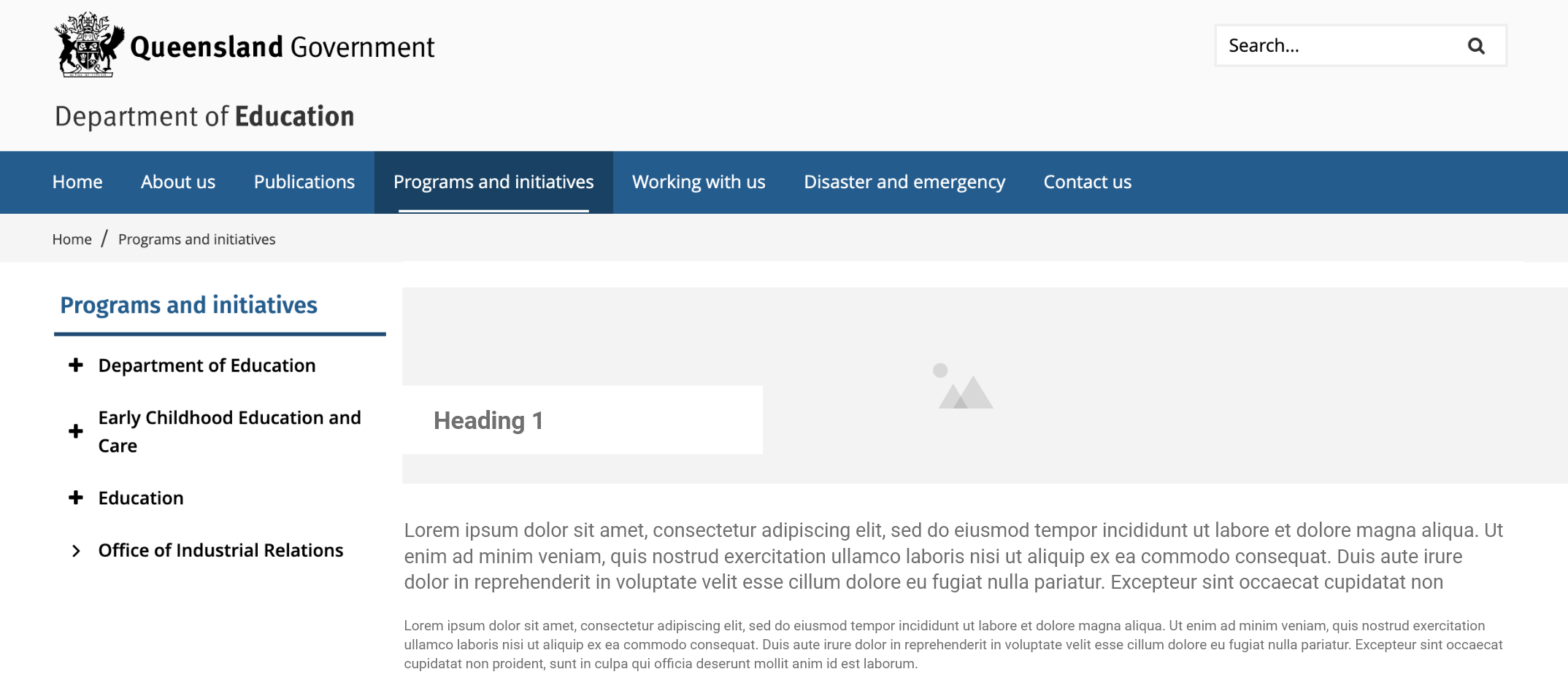 Is this example for level 1?
Please update example to page 2, 3 or 4 header
Content above and/or below tiles (optional)
Lists
Quotes
Key calls to action/buttons
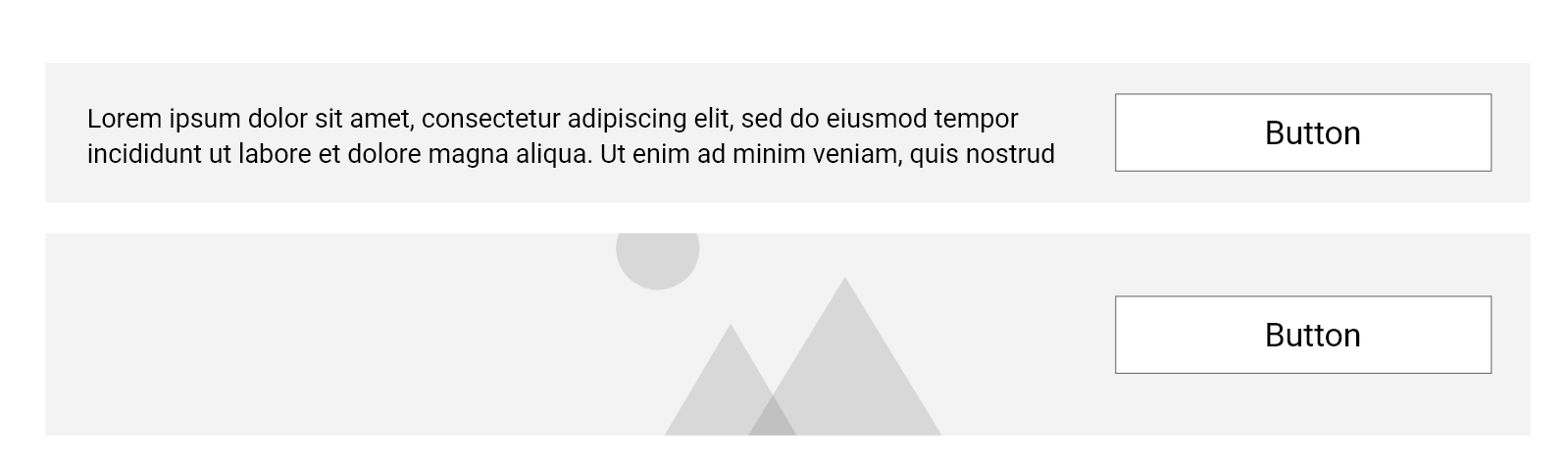 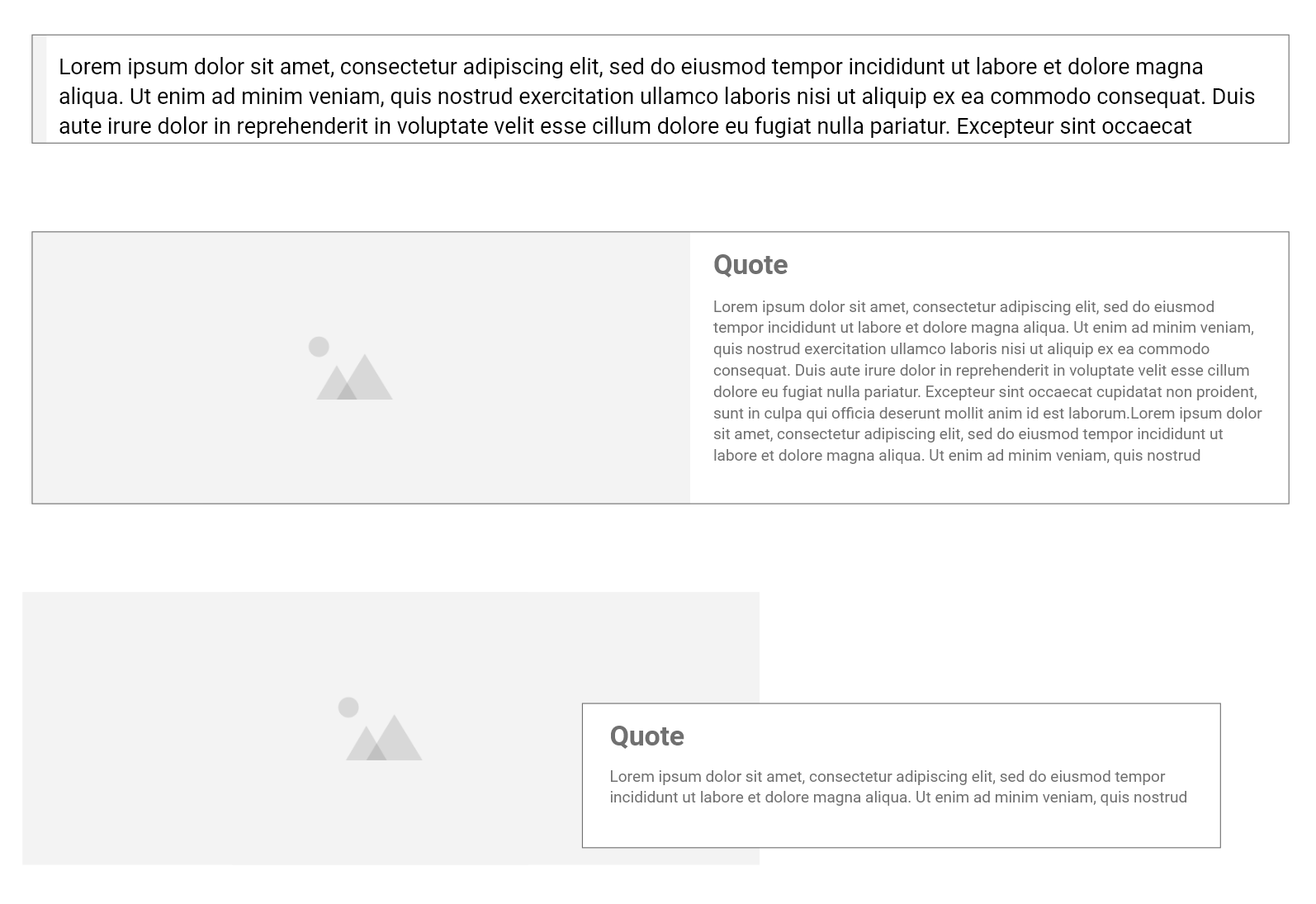 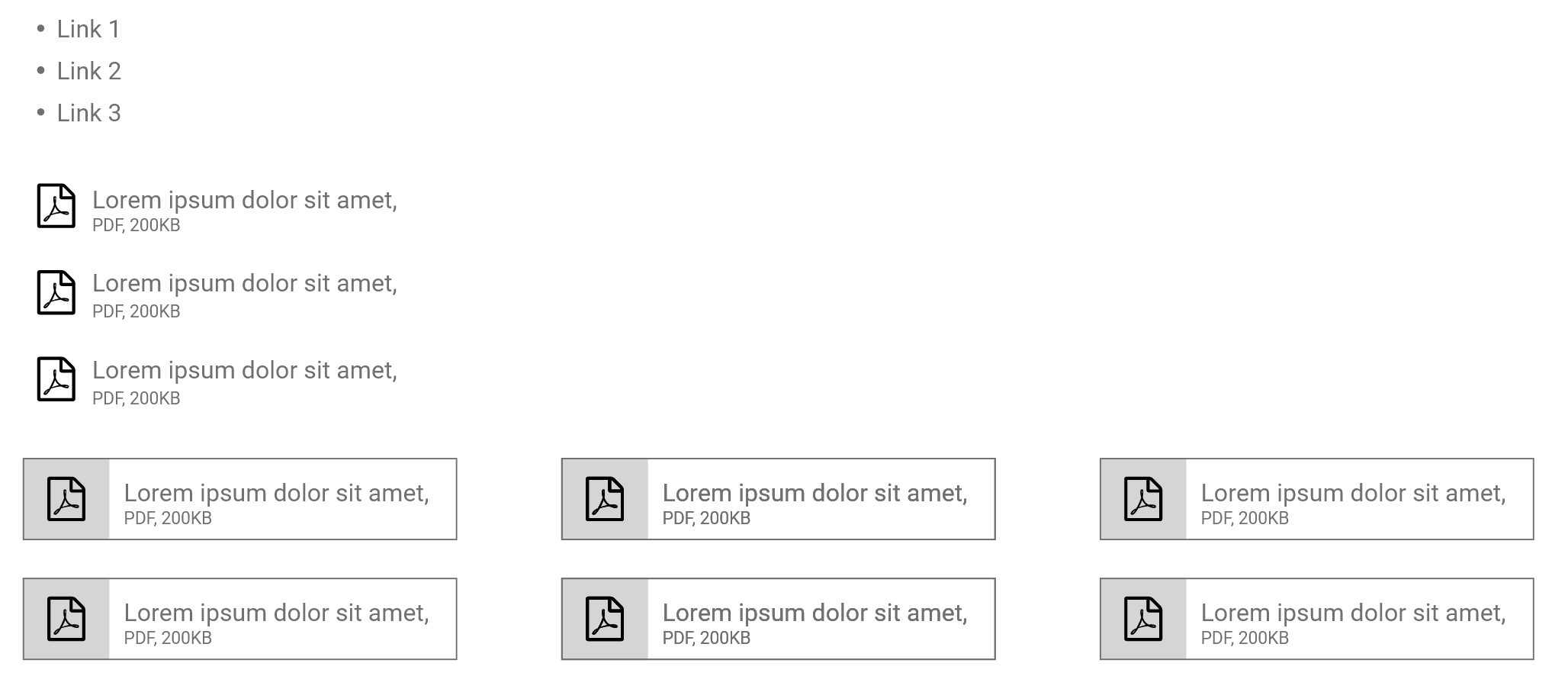 Videos
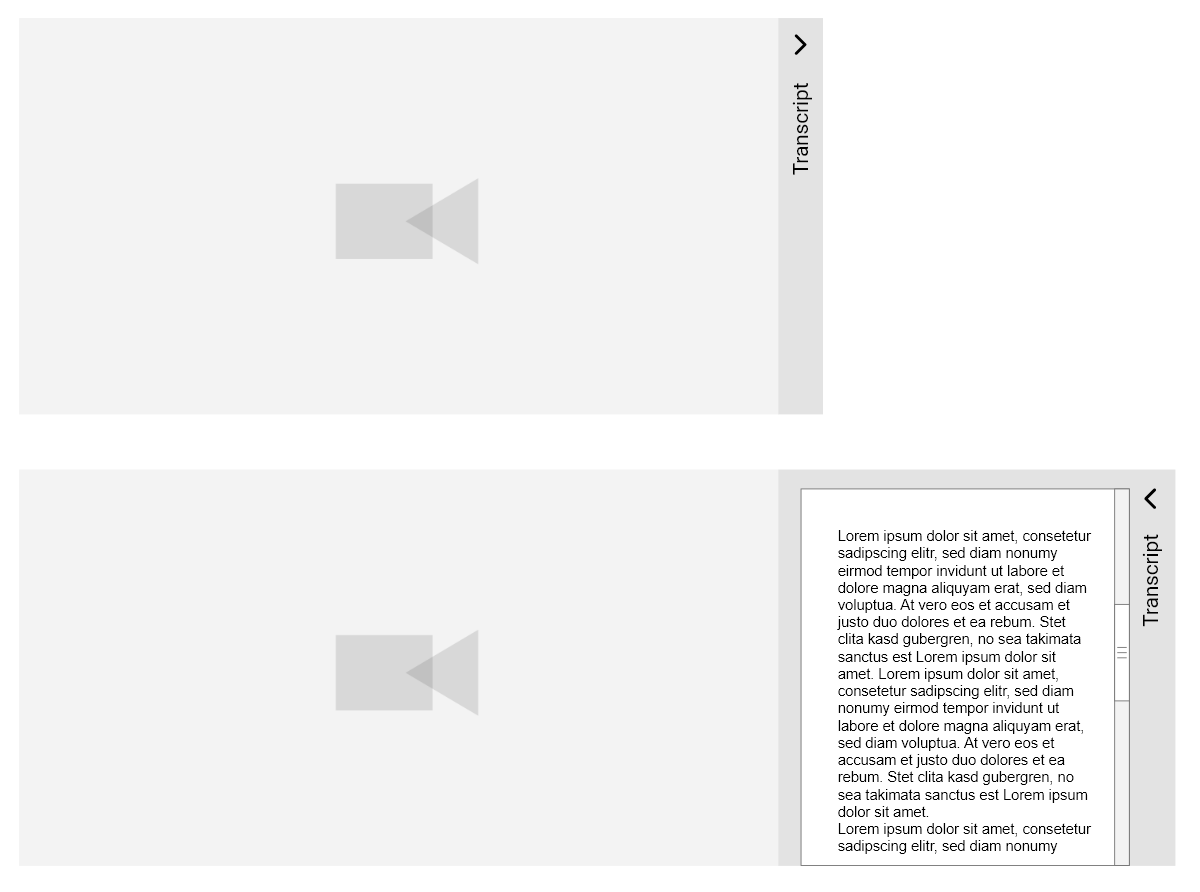 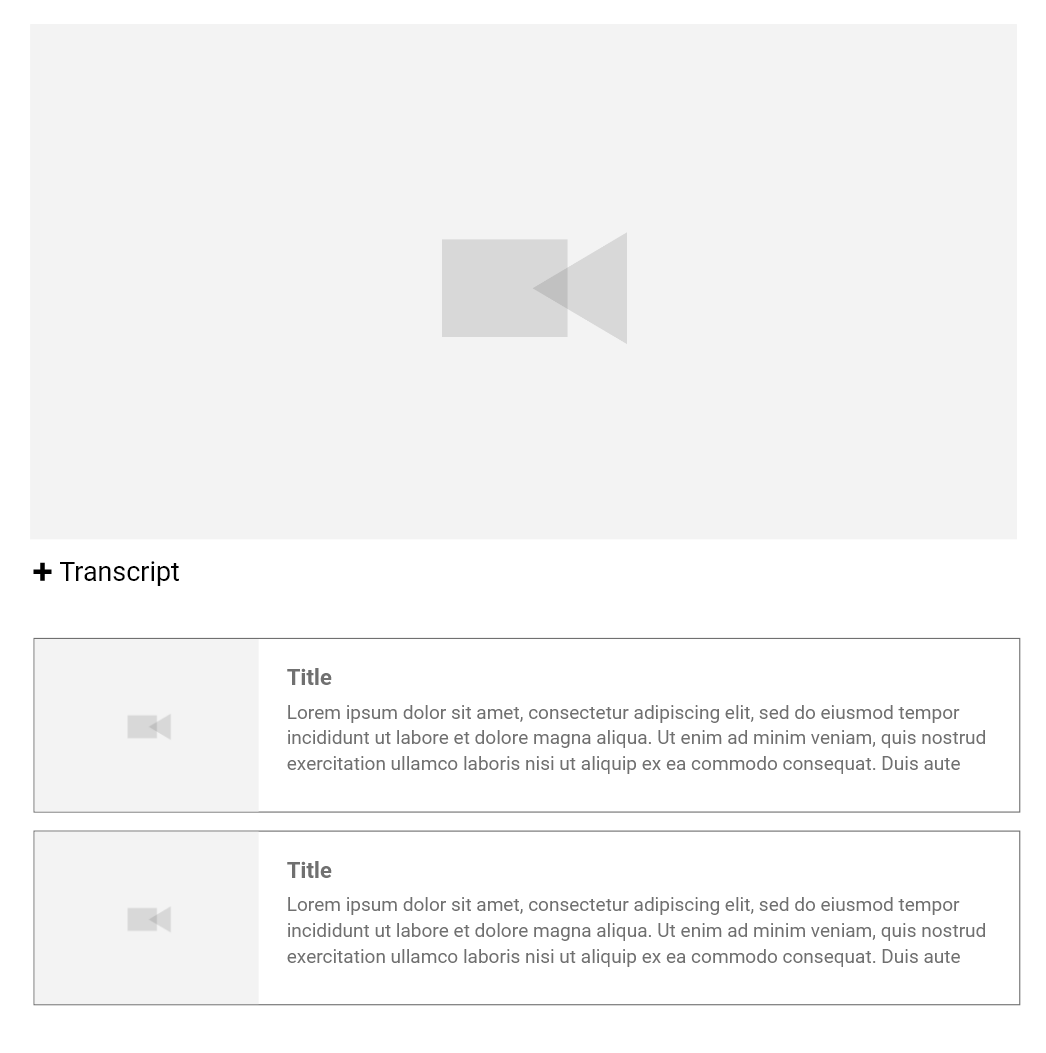 Images
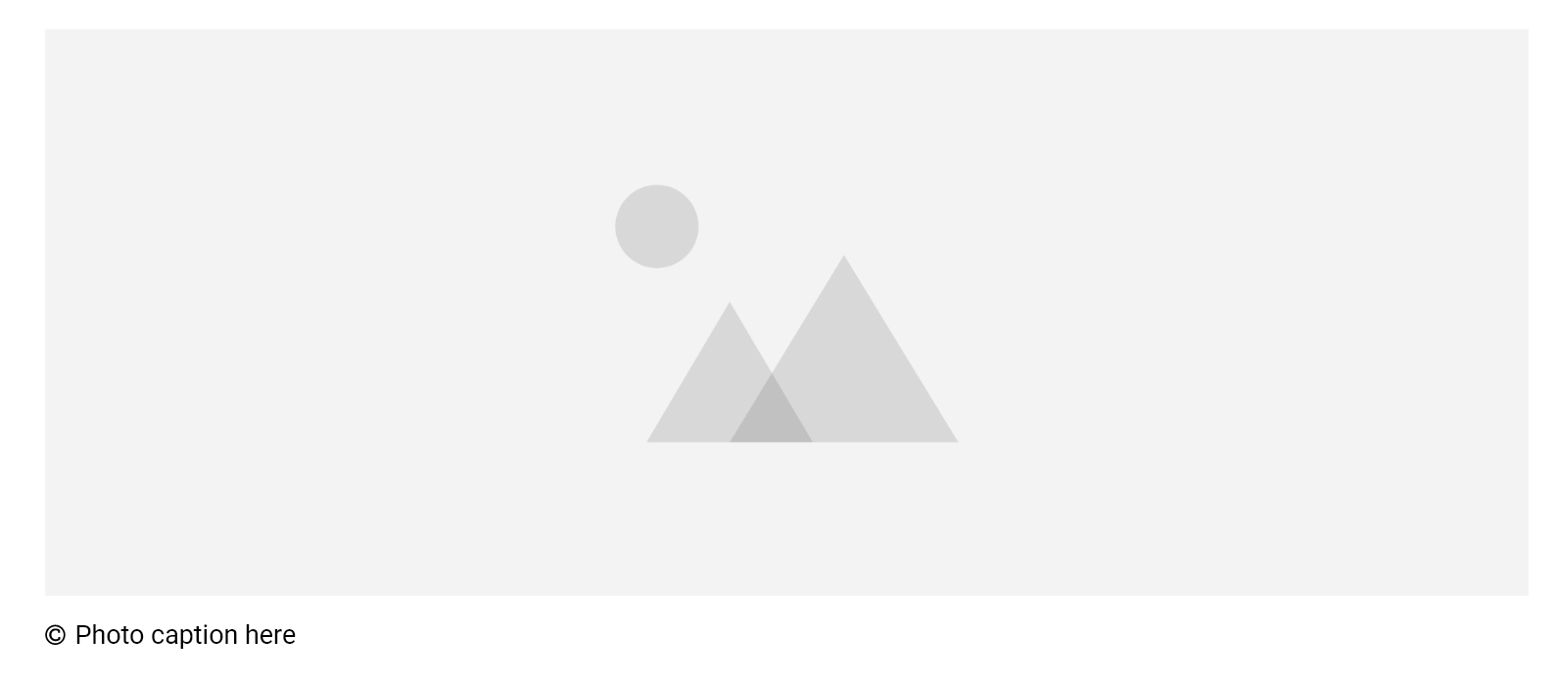 Child page tiles (mandatory)
For level 1, need an additional  option showing level 3 links like EQI example
Level 1
Level 2
Level 3
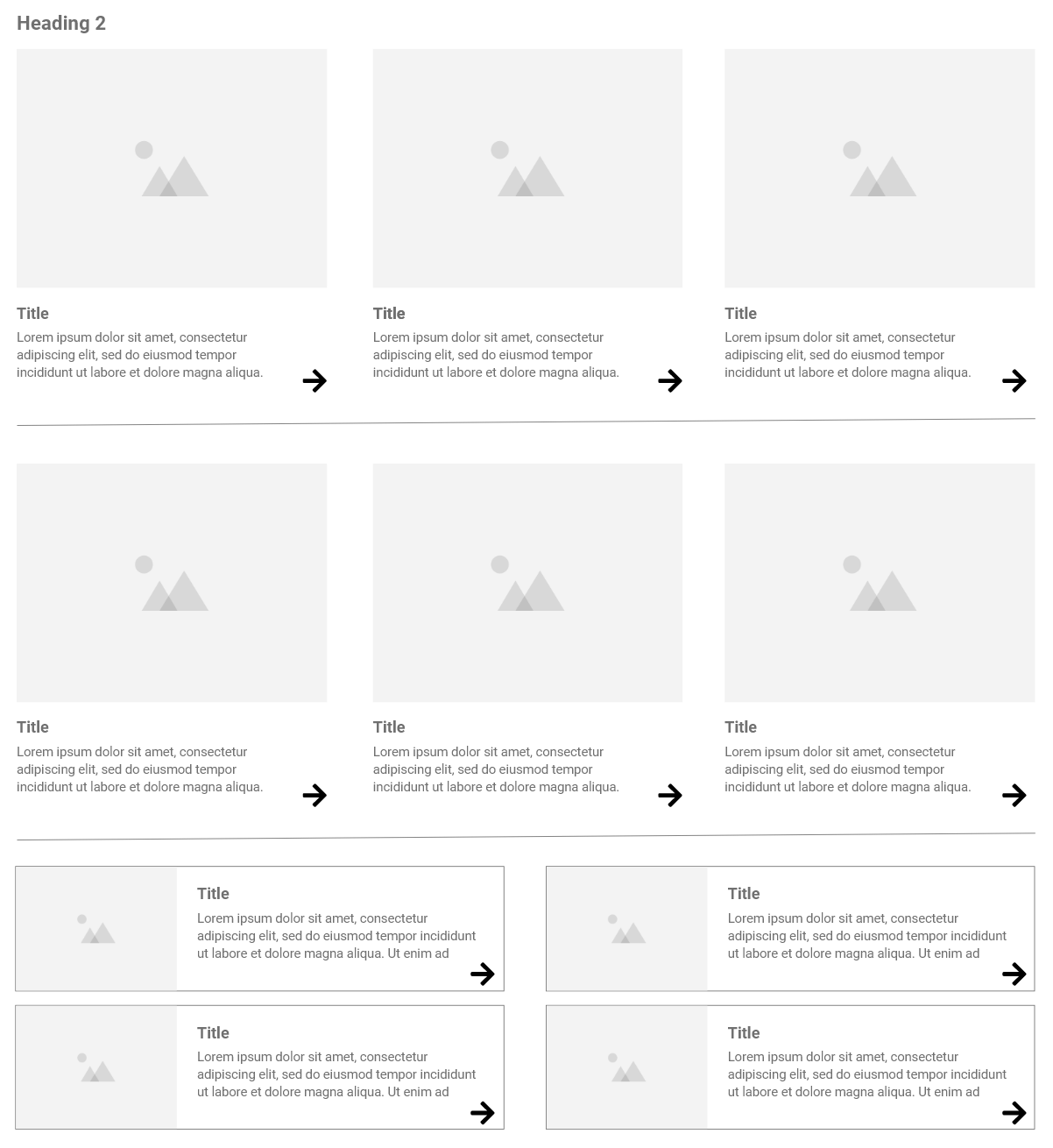 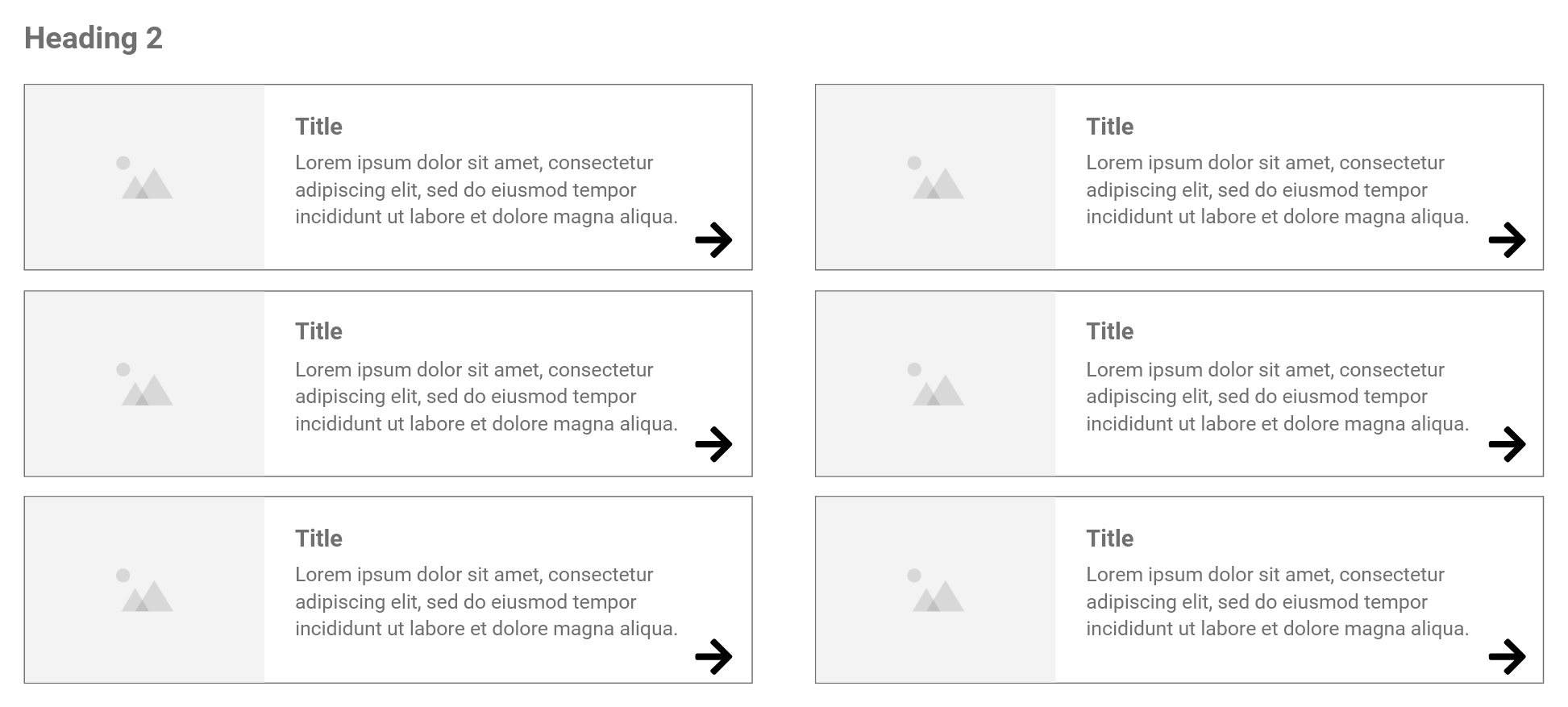 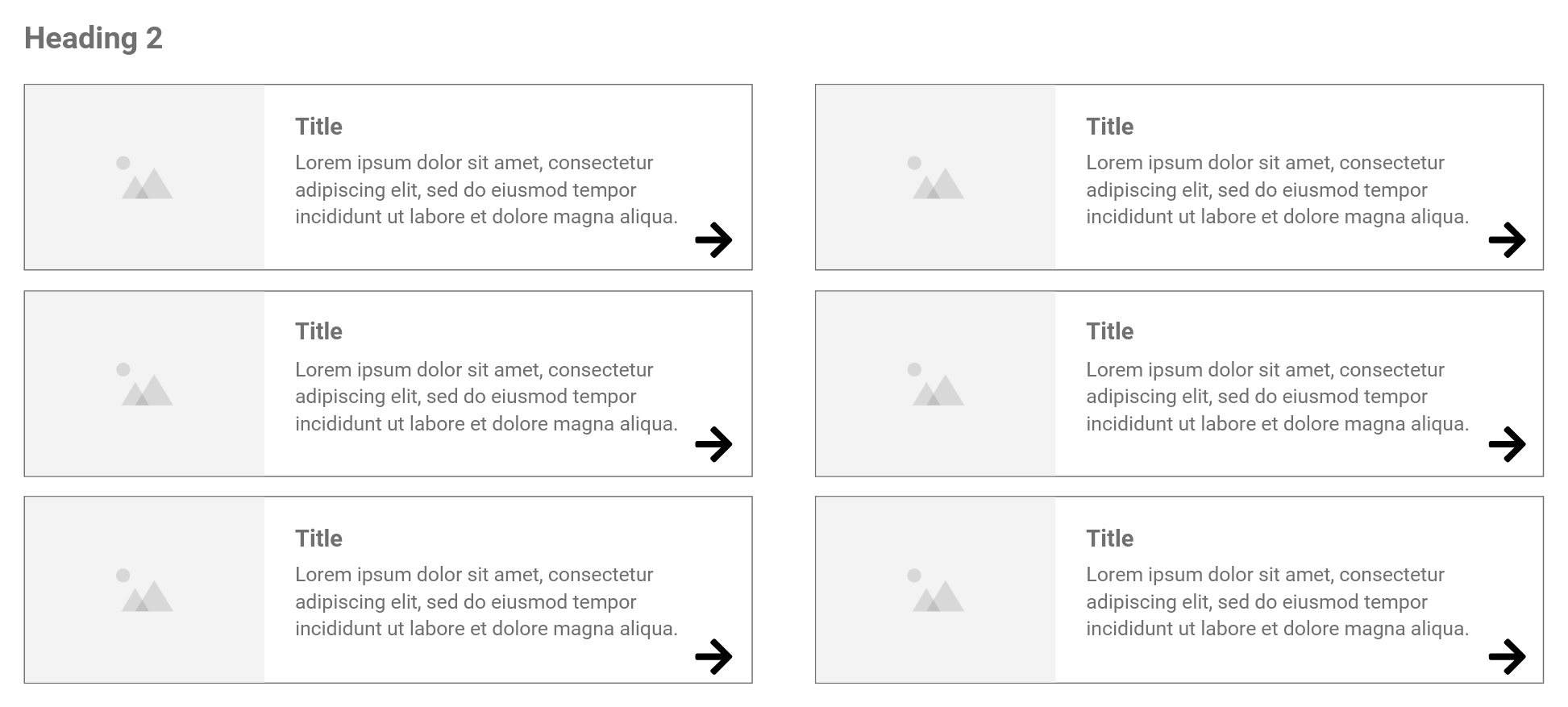 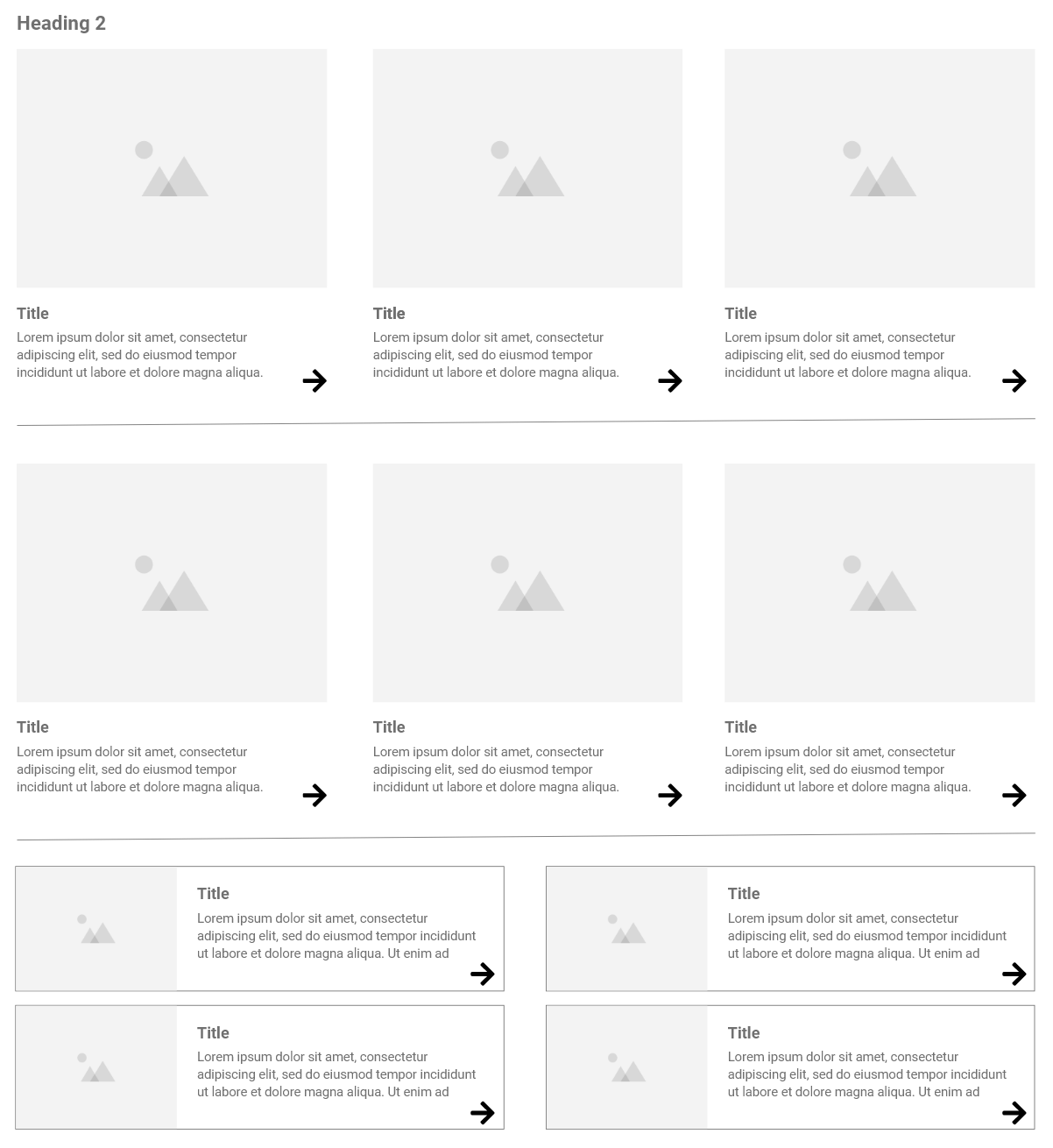 Level 2 can also use stacked 3 column – maybe we can use design to give a little extra to the level 1 page but it not really necessary as the header makes it quite distinct
Is this level 3 / 4 /+?
Level 3/4
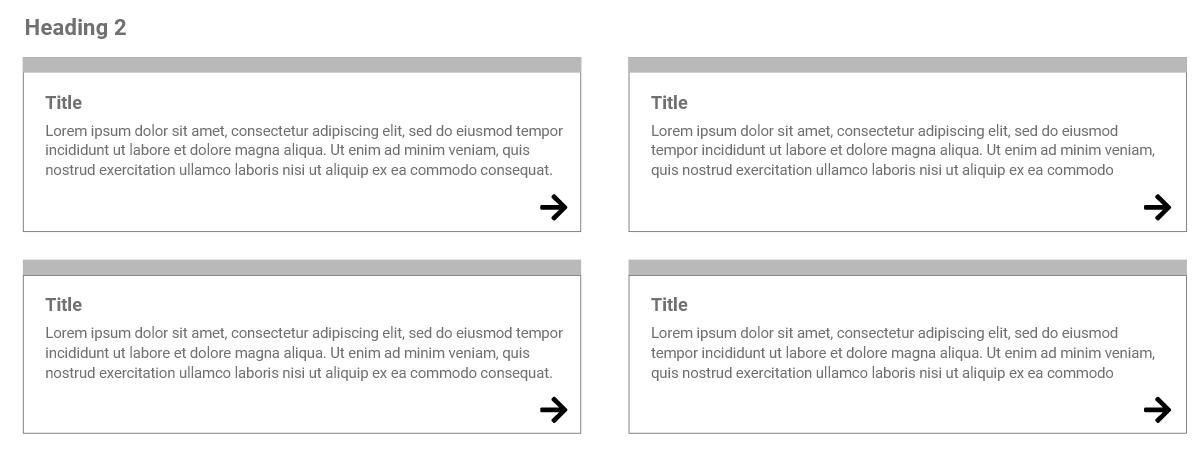 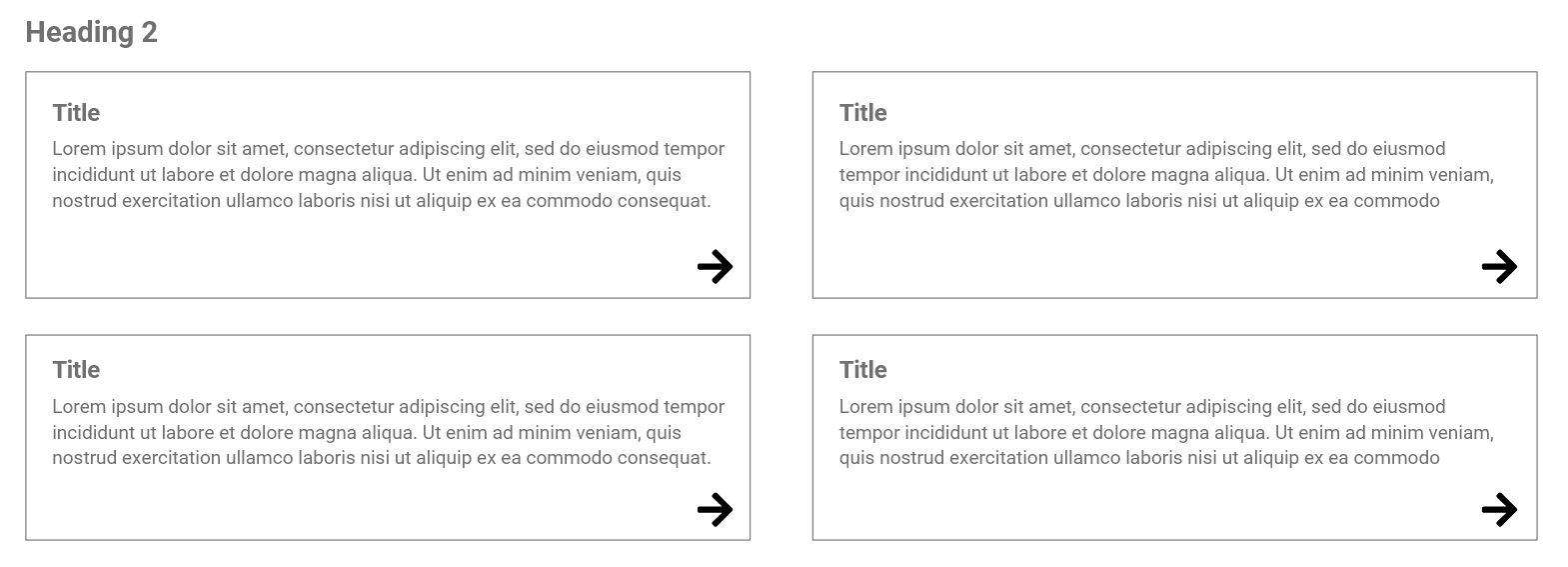 Maybe a final option for pages that you don’t want to present as a tile – for example, if the section had two pages for T&Cs and Licenses – may be option to present as list or title only?
Related links (optional)
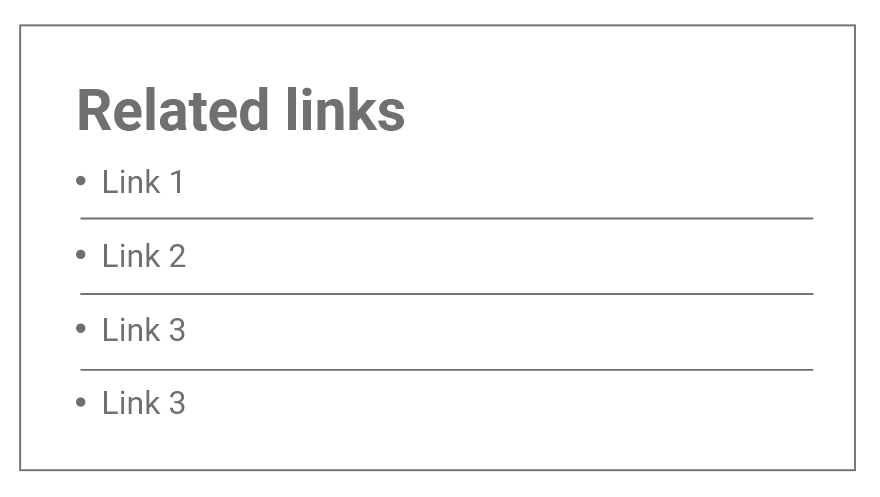 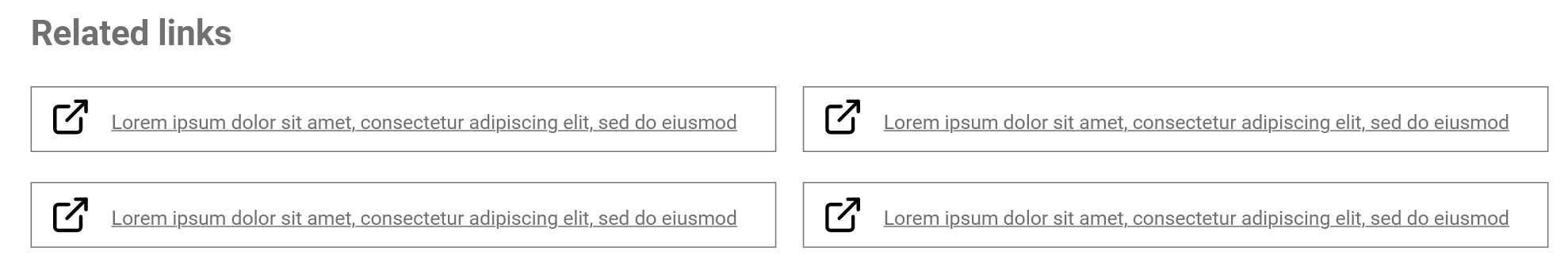 Will related links always be two column, or can they also be three column like the below? Maybe include in guidelines that they can use 2 or 3 column
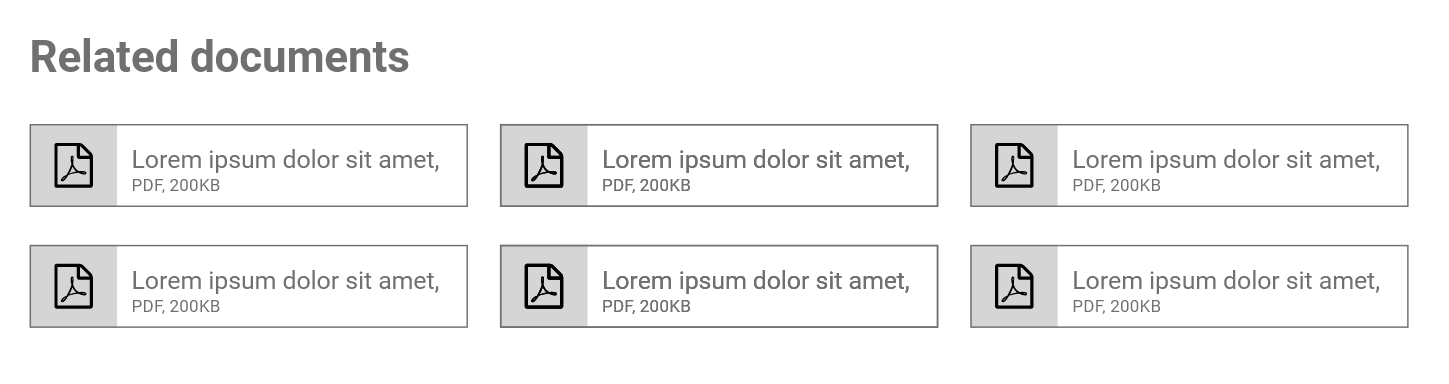 Level 1 page example
Level 2 page example
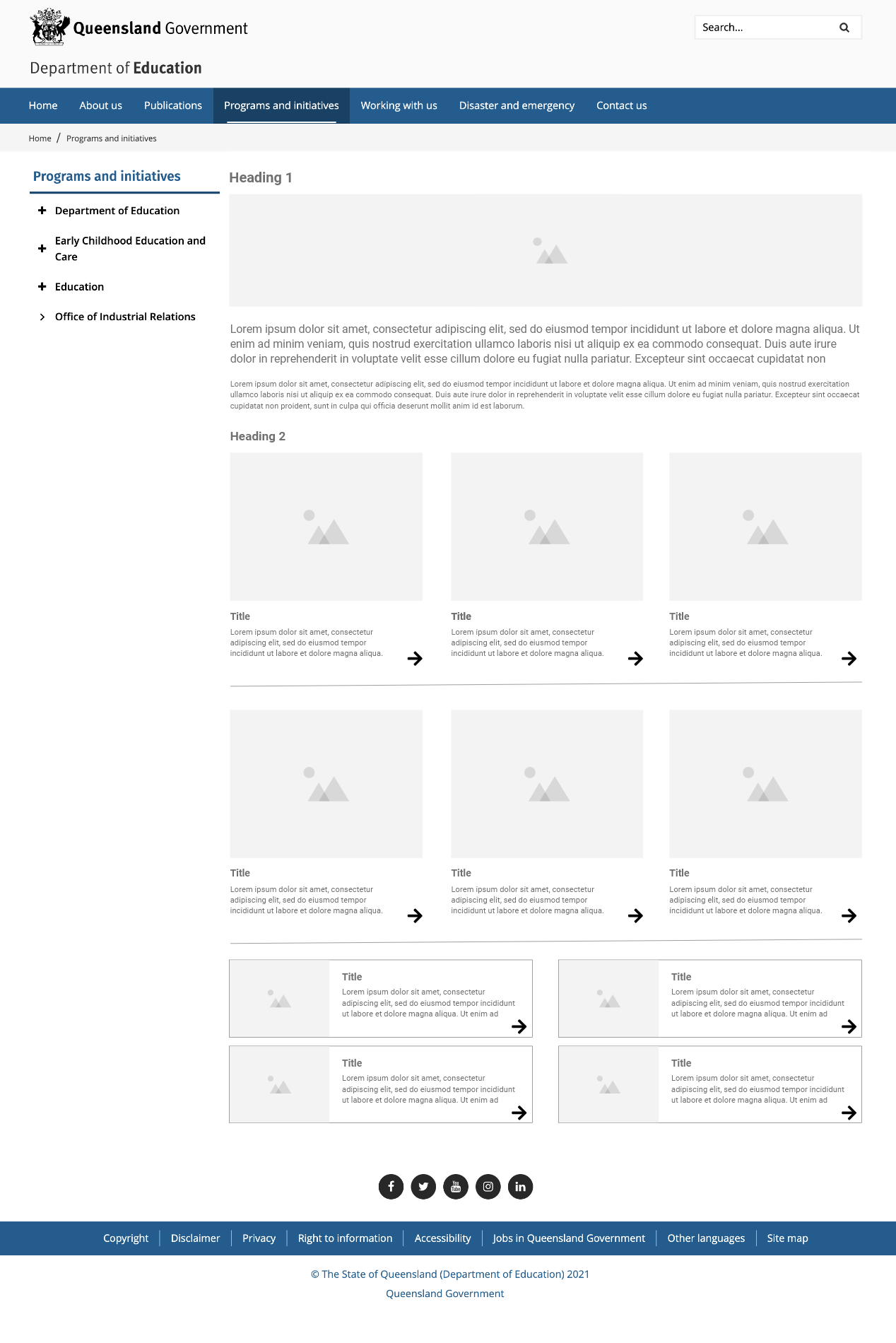 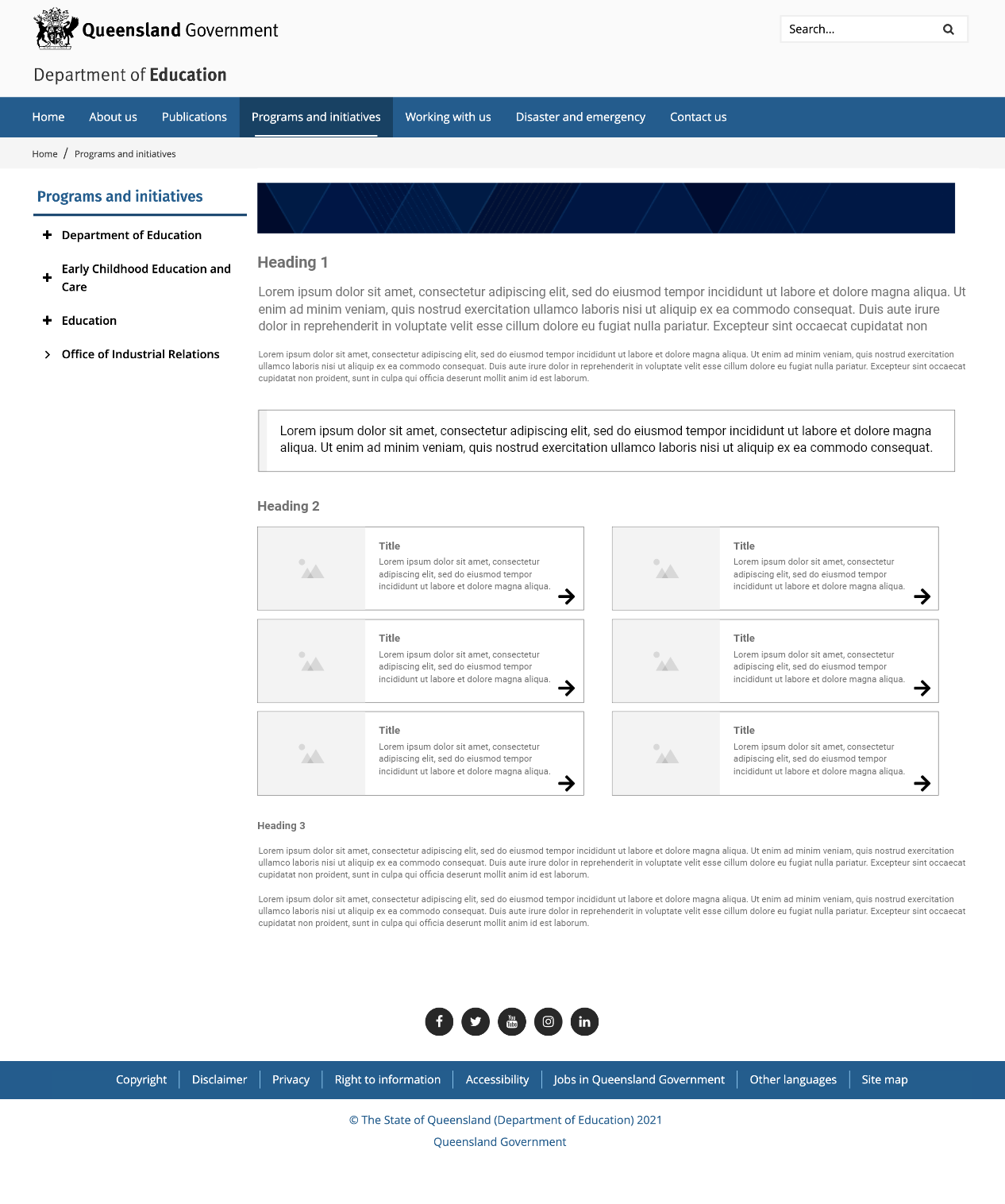 Level 3 page example
Level 4 page example
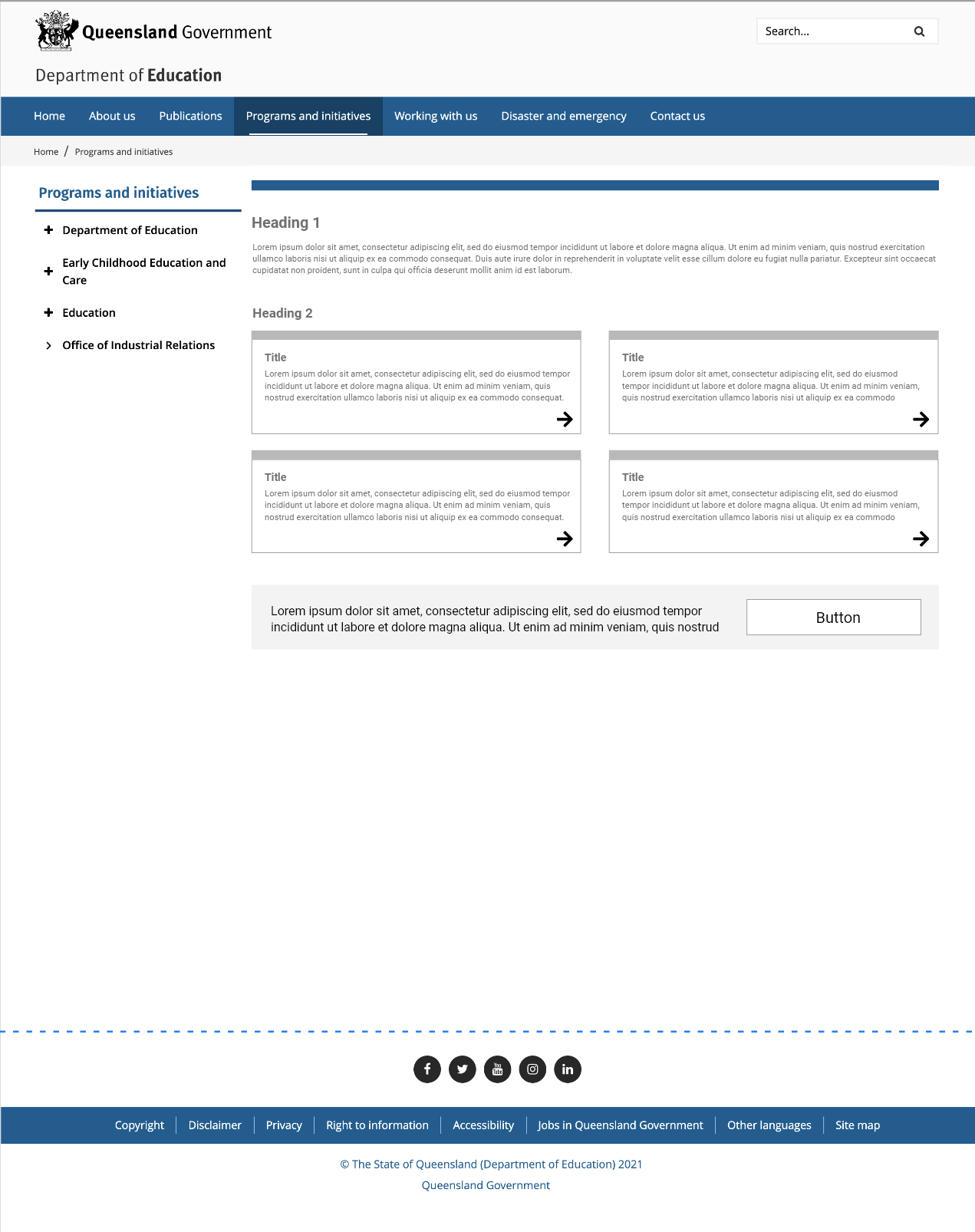 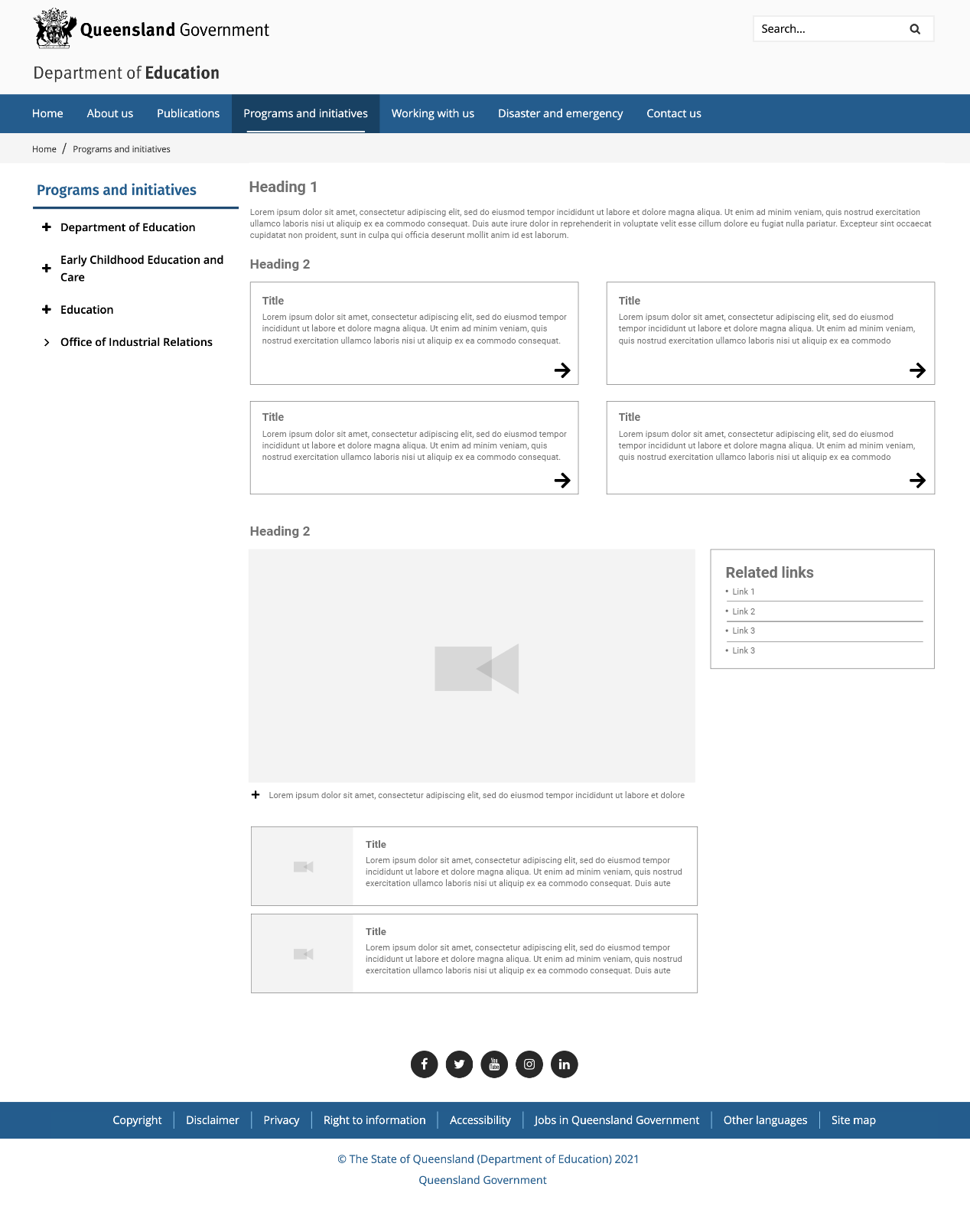